Why is CMV a good investigation site?
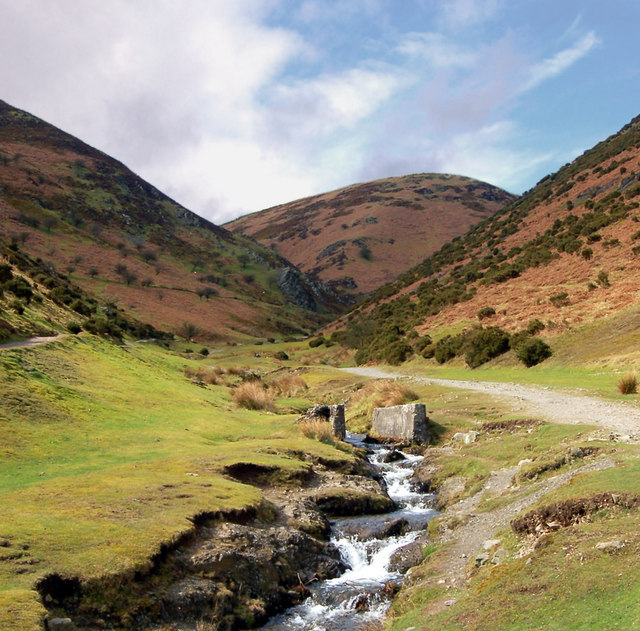 Why is CMV a good investigation site?
Accessible - CMV is 55 miles away from school – 70 mins by coach. 

The river characteristics change considerably in a short period of time. 

There are human interventions along the river e.g. channel straightening. 

The river is long enough to have a variety of investigation points.
The investigation sites along the Cound Brook are easily accessible and so risks are reduced. 

The water level of the Cound Brook is safe for investigations with a low risk of drowning.
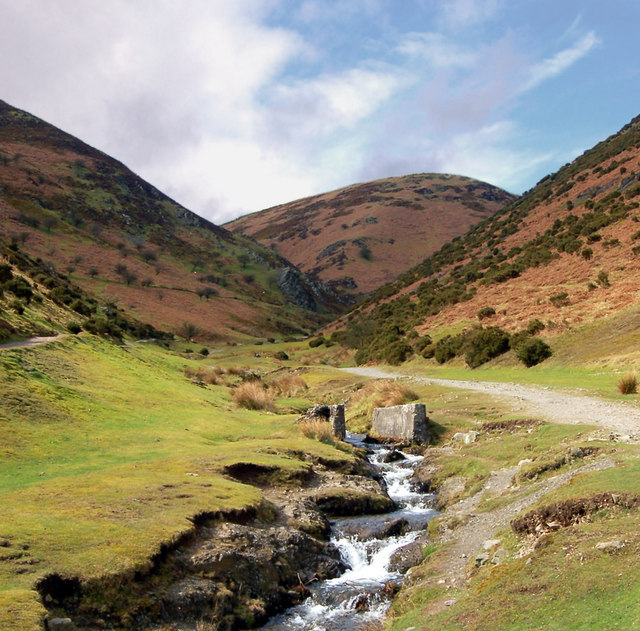 Examples of questions:
State the title of your fieldwork enquiry in which physical geography data were collected.
 
Explain the advantage(s) of the location(s) used for your fieldwork enquiry. (2)
[2 marks:
Potential risks when completing fieldwork.
Before we took you out to Carding Mill Valley a risk assessment had to be carried out. This is where possible risks where identified and precautionary measures put in place to keep people safe. 

The exam board expect you to be able to identify these risks and explain how you would reduce the risk to stay safe.
Risk?
Why?
Precaution?
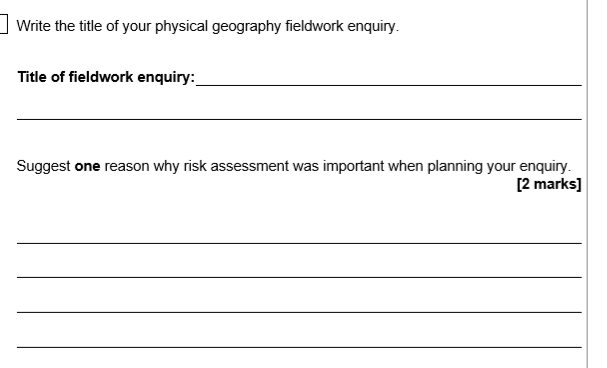 What is sampling?
SAMPLING = A means of collecting data that is representative of a particular issue or subject area without actually having to record every bit of data. 

At Cardingmill Valley we would not have time to measure the width of every section of the river from the waterfall to the carpark. 

How did we combat this problem?
We used point sampling or stratified sampling to collect our data. We identified 6 areas of the river to collect our data. Why would we do this?
clinometer
Leave this section blank for now.
List all equipment  you used.
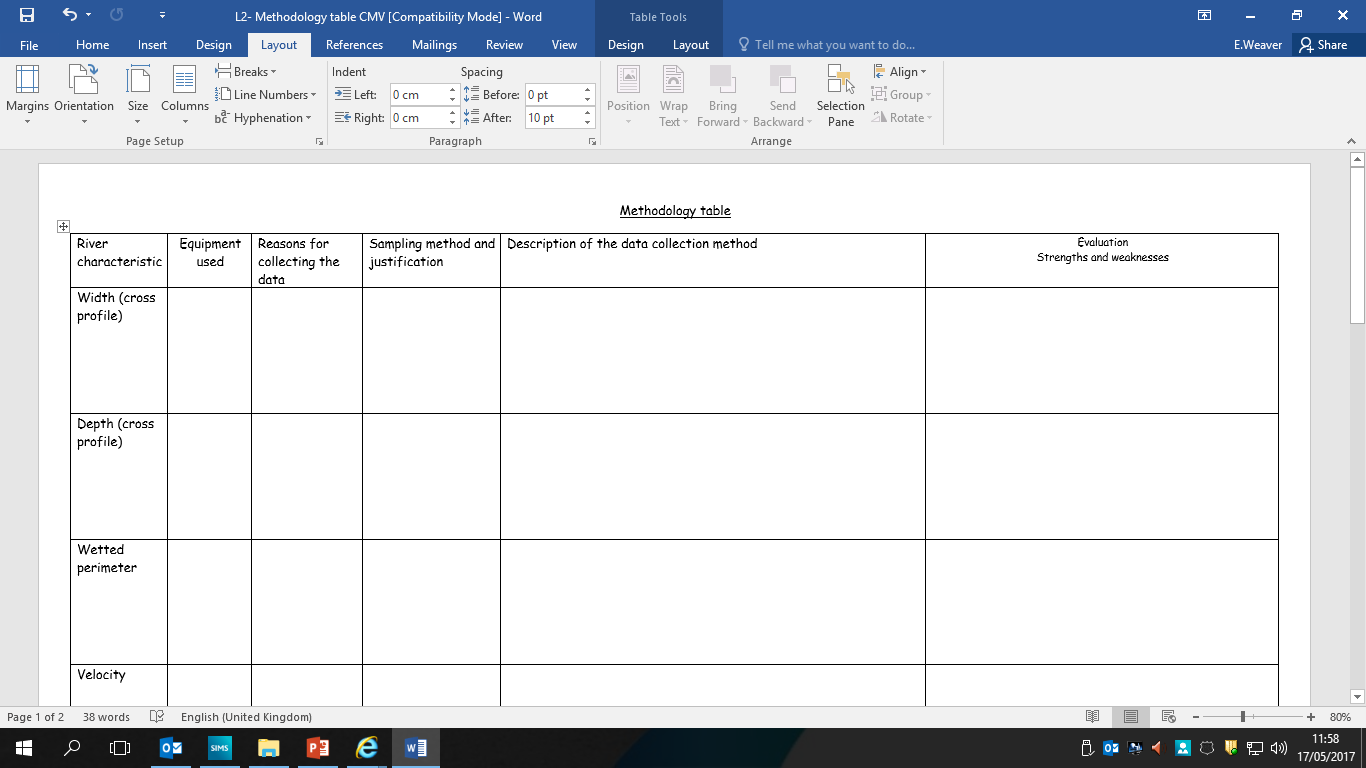 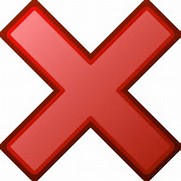 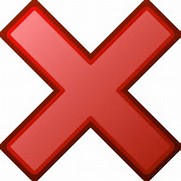 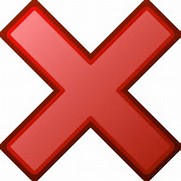 Random, stratified, biased, systematic  or pragmatic.
Leave this section blank for now.
Leave this section blank for now.
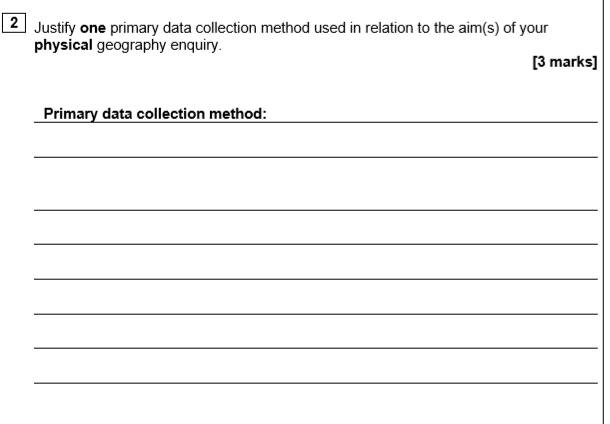 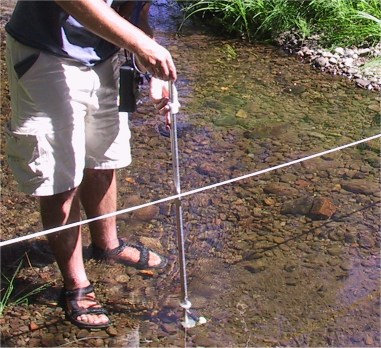 The amount of times the propeller is turned is recorded on the black box. A timer is attached so you can time the propeller turns over a 30 second or 1 min time period.
Improvement:
A propeller is attached to a metal rod. The propeller turns when water flows past it. 

The faster the water the more the propeller turns.
Types of data presentation.
Visual- diagrams, sketches and photographs. 
Graphical- line graphs, bar charts, pie charts, pictograms, histograms, divided bar charts, scattergraphs, population pyramids and dispersion graphs. 
Cartographic- sketch maps, choropleth maps, isoline maps, dot maps. Desire lines on maps, proportional symbols located onto base maps and flow lines on maps.
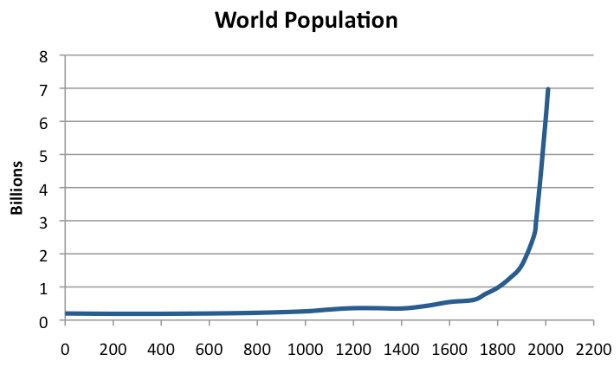 What type of graph is this:

Line graph
Isoline graph
Desire line map
Bar chart.
Line Graph
Used to show continuous changes over a period of time.
Continous data:
Temp
Weight /mass
Prices
Months / time
Distance
What type of graph is this:

Histogram
Bar chart
Divided Bar chart
Pie chart
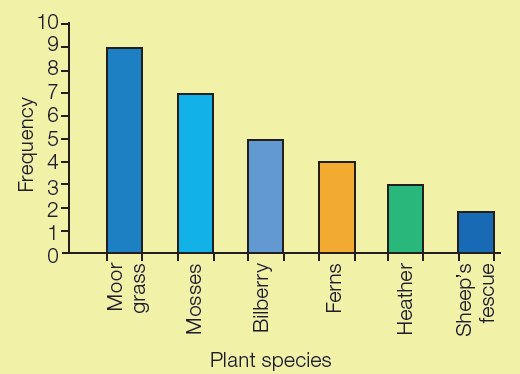 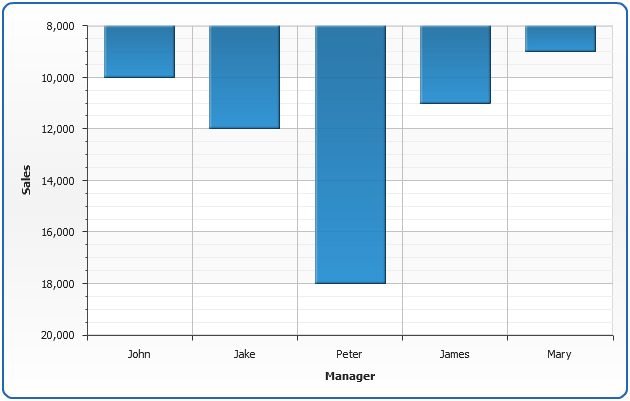 Bar Chart
Used to compare quantities or frequencies in different categories
What is the purpose of a pie chart?
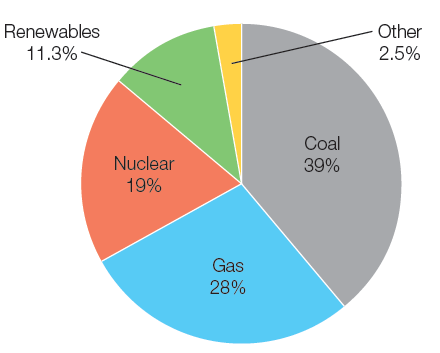 a. Shows percentages as a circle, divided into segments
b. Used to compare quantities or frequencies in different categories
a. Shows percentages as a circle, divided into segments
c. Use to compare quantities or frequencies in continuous data. NO GAPS IN BETWEEN BARS!
d. Used to show the relationship between two sets of data
What type of graph is this:

Barchart
Symbols chart
Pictogram
Histogram
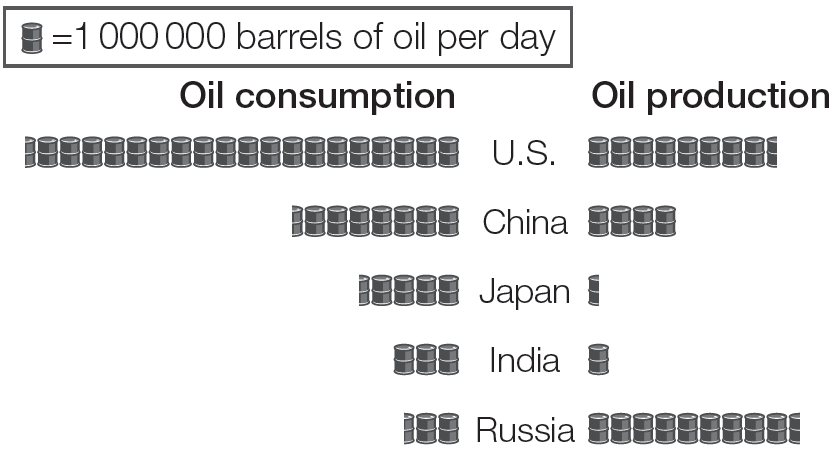 Pictogram
Uses symbols or icons to compare data, needs a key!
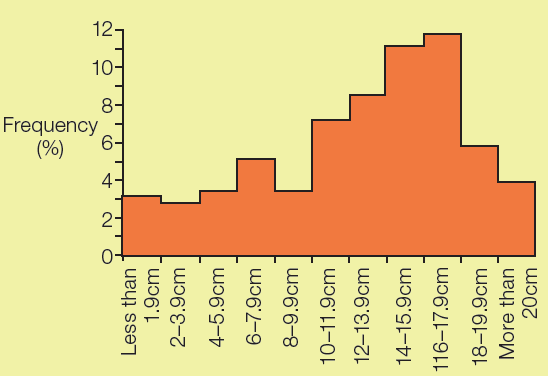 What type of graph is this:

Line graph
Histogram
Divided bar chart
Bar chart.
Histogram
Use to compare quantities or frequencies in continuous data. NO GAPS IN BETWEEN BARS!
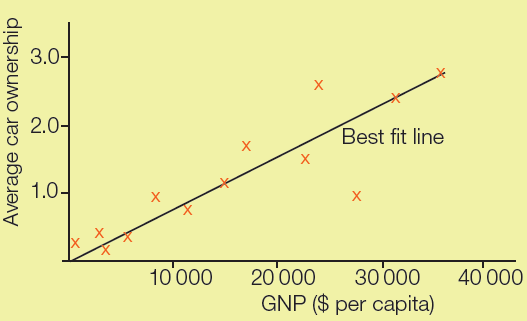 What type of graph is this:

Line graph
Scatter graph
Desire line map
Cross diagram
Scatter Graph
Used to show the relationship between two sets of data
Which graph is Best for…..
Histogram
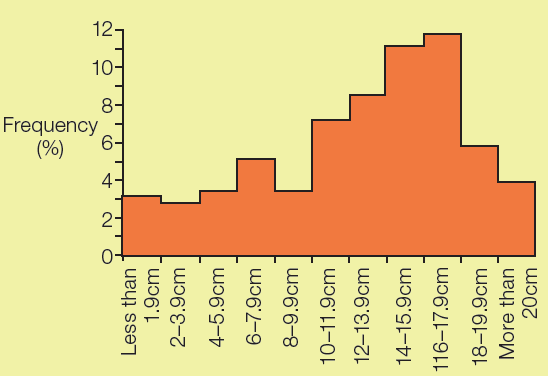 Compares how much food a country imports v’s exports:
Bar chart
Pictogram
Scatter graph
Pie chart
The distance people have travelled to shop in Stafford:
Bar chart
Pictogram
Histogram
Pie chart
Shows global temperature change over time.:
Bar chart
Line graph
Scatter graph
Pie chart
How people have travelled to Stafford to shop e.g. car, train, bike, walk:
Bar chart
Pictogram
Histogram
Pie chart
Show pebble shape in % form. 
Bar chart
Pictogram
Scatter graph
Pie chart
Comparing the relationship vetween gradient and speed of a river:
Bar chart
Line graph
Scatter graph
Pie chart
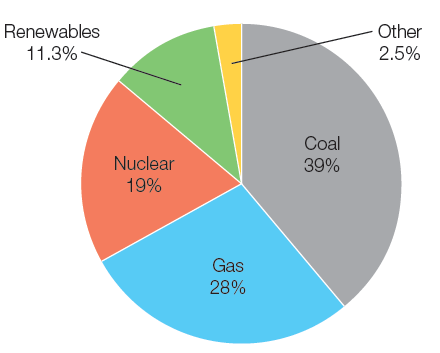 Pie chart
Bar chart
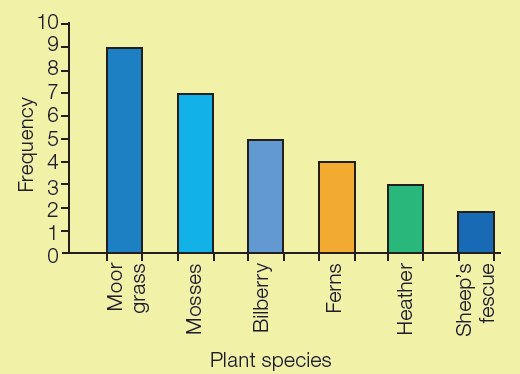 Line graph
Pictogram
Scattergraph
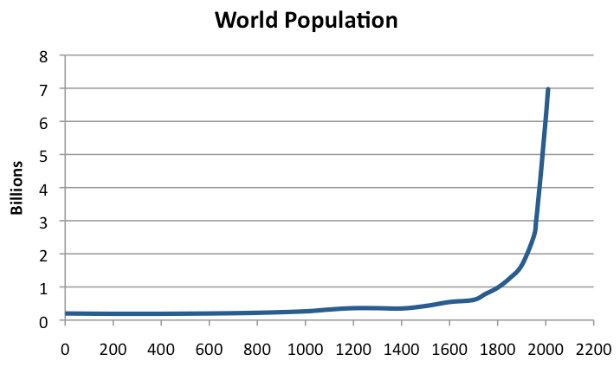 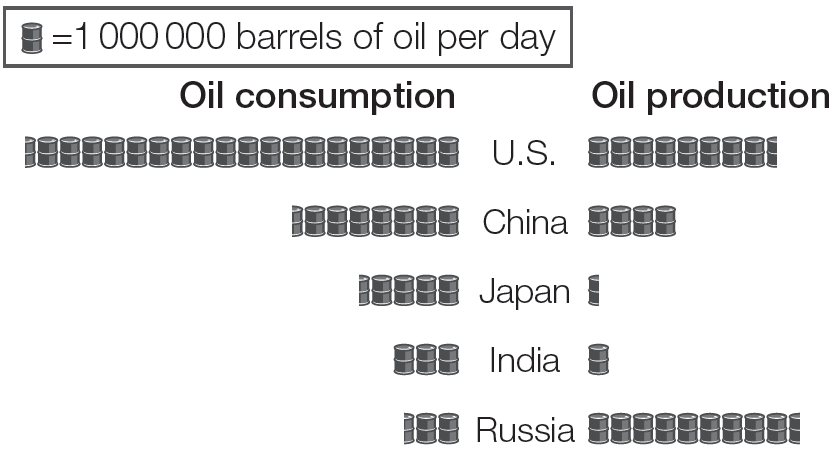 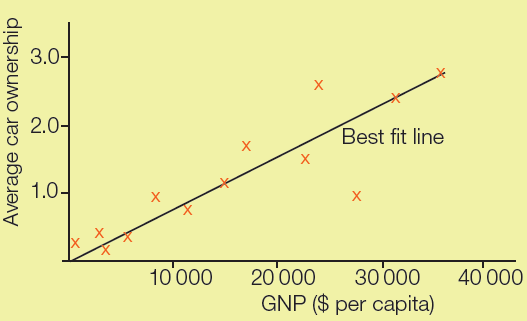 Located cross sections of the sites along the Cound Brook
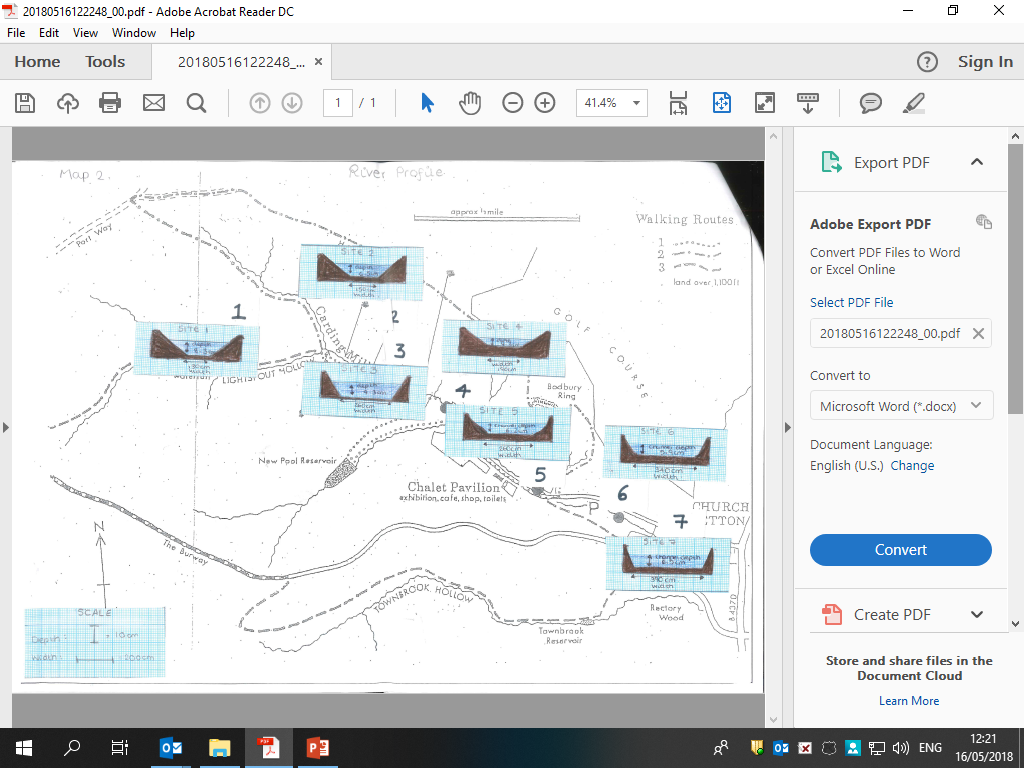 Why is this an appropriate method of data presentation?

Challenge: How could we improve this method?
Visual. 
Graphical
Cartographic
Photo Analysis
How can these photos help us prove / disprove our hypothesis?
Site 3
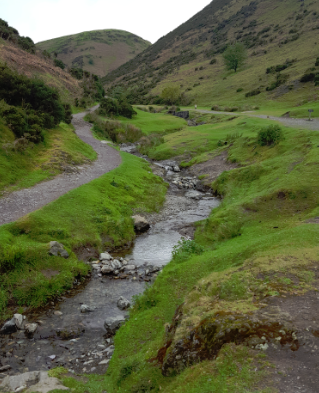 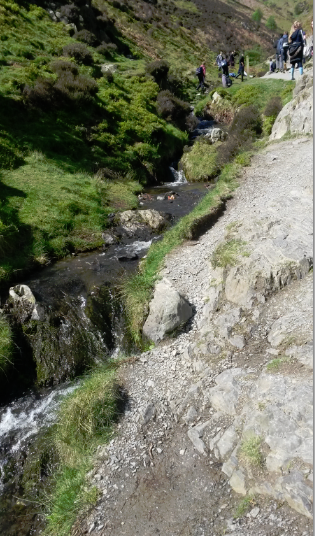 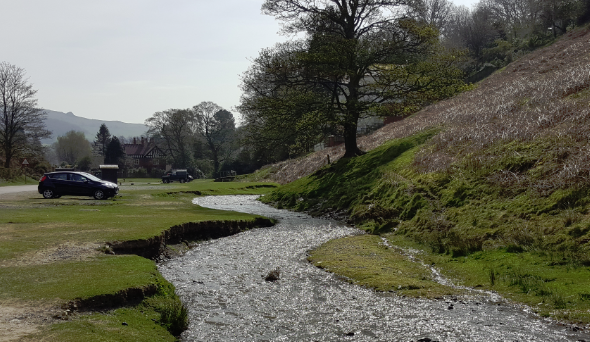 Site 5
Site 1
Challenge: 

Are these photos accurate? How do you know? 

How would this influence your results?
1. List site 1, 3 and 5 and write a description about each site  - Width , depth , velocity.

2. Did they match the Bradshaw model?
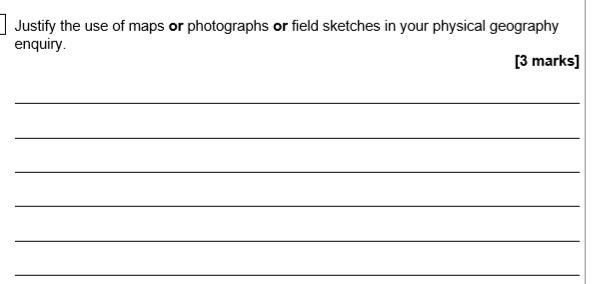 Relationship between data sets
Complete the graph and plot on site 2
Complete the graph and plot on site 4
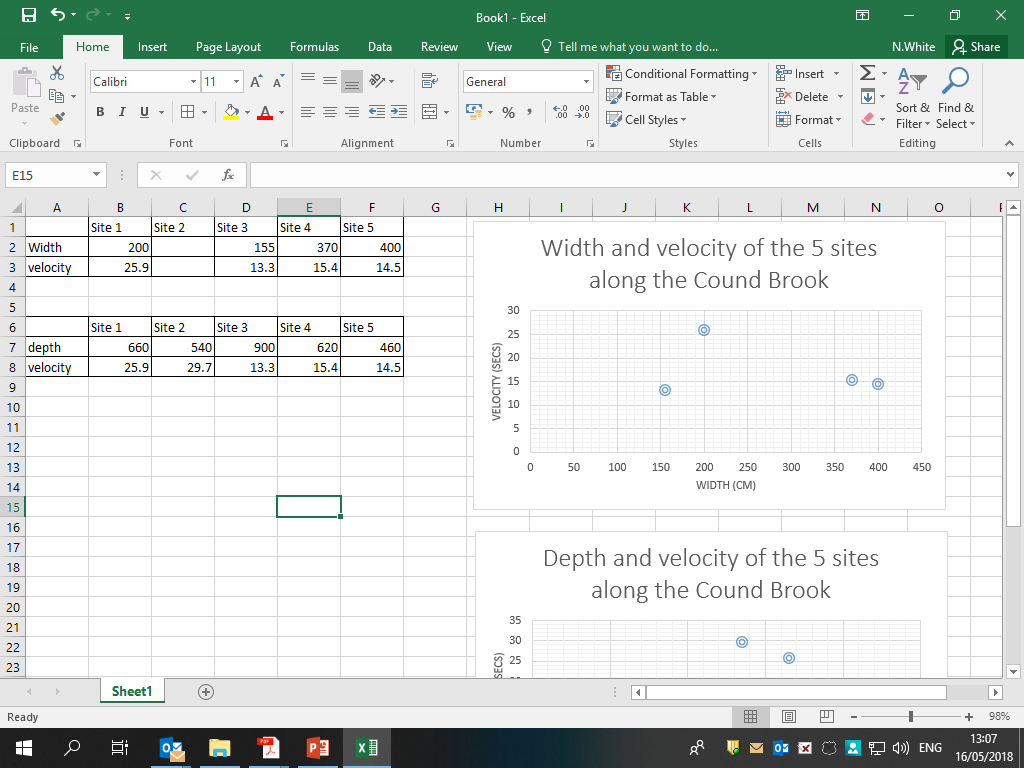 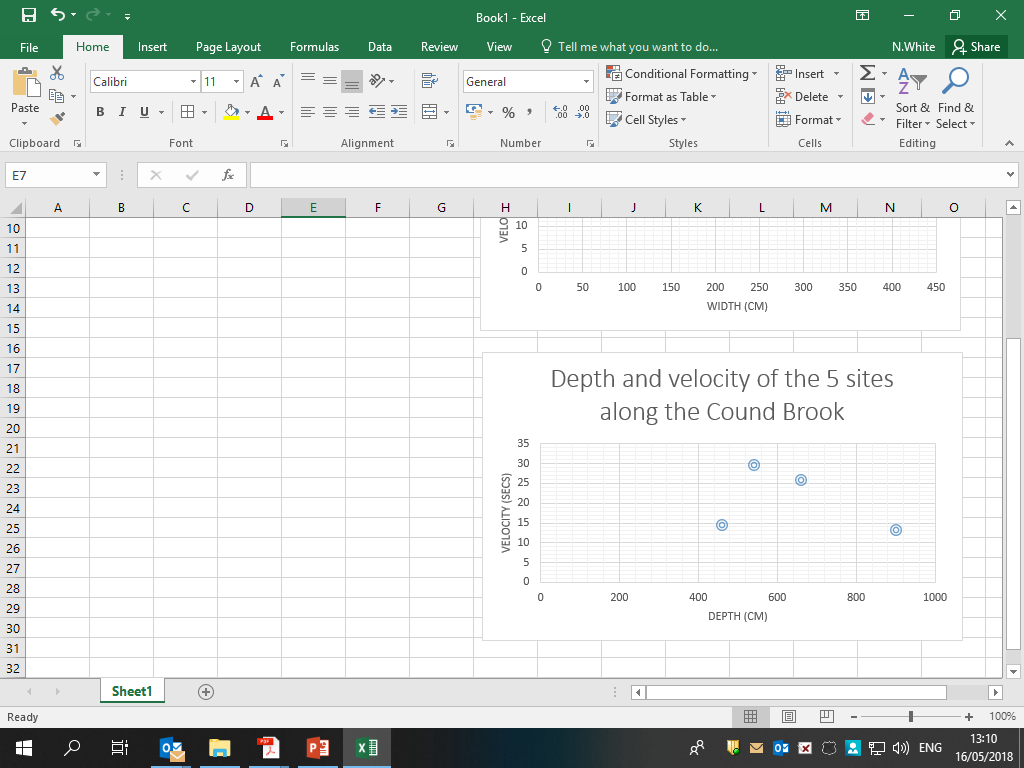 Does this show a Positive correlation?
WHAT WE SHOULD HAVE FOUND!

Overall there is a positive correlation and as the river deepens downstream the faster it flows. This is because  tributaries have joined the river adding more discharge (water). There is less friction along the river bed as erosion has reduced the size of the sediment.
WHAT WE SHOULD HAVE FOUND!

Overall there is a positive correlation and as the river widens downstream the faster it flows. This is because the river has greater energy to erode the banks laterally through hydraulic action and abrasion.
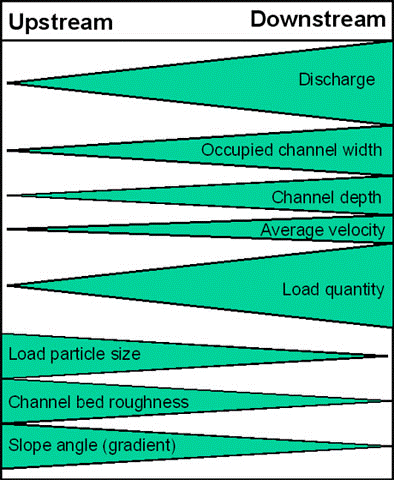 Depth
WHAT WE SHOULD HAVE FOUND!

Overall there is a positive correlation and as the river deepens downstream the faster it flows. This is because  tributaries have joined the river adding more discharge (water). There is less friction along the river bed as erosion has reduced the size of the sediment.
Results don’t match the Bradshaw Model. Depth and velocity do not increase as we progress downstream. The data is unclear about the general trend so there is no correlation.
Width
WHAT WE SHOULD HAVE FOUND!

Overall there is a positive correlation and as the river widens downstream the faster it flows. This is because the river has greater energy to erode the banks laterally through hydraulic action and abrasion.
Reasons for this?
The velocity was very high in sites 1 and 2 due to the steeper gradient. 
The discharge was very low on the day we visited.
We only measured a very small proportion of the upper course of the river.
The width does increase as expected in the Bradshaw Model. But velocity does NOT increase. Therefore the relationship is not what we expected to find (negative not positive).
Which of the following methods are the most helpful in presenting your data? Why?
Located Cross sections (river profiles) were helpful because…….


Photo analysis  were / were not helpful because….


Scatter graphs were / were not helpful because….
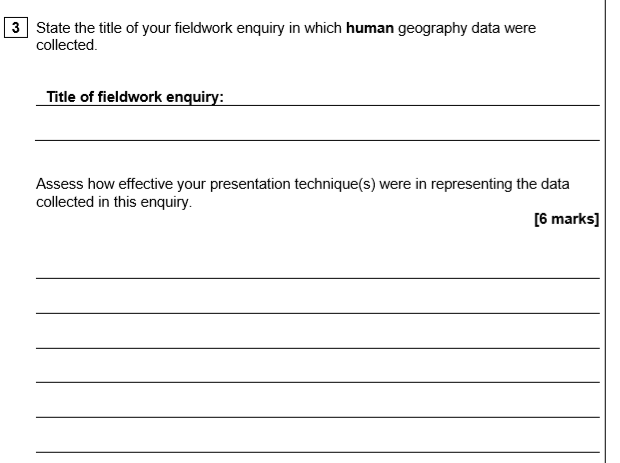 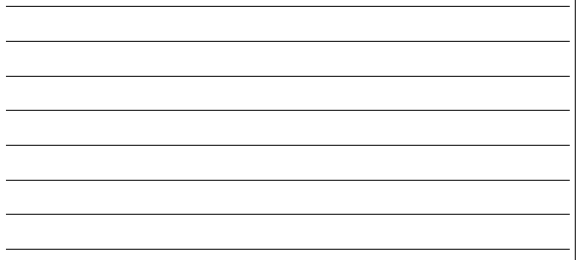 Mark Scheme 6 marks

The command word ‘Assess’ so candidates must provide an informed judgement relating to the overall effectiveness of their techniques. 

Answers may refer to:
Types of presentation techniques
Data presented
Variables involved and how represented, such as units and values on axis, scales employed, categories used, sectors of graphs such as pie charts, cross sections etc. applied data so that it could be presented on a map to show variation and distribution.
Features within the presentation techniques will be discussed in terms of effectiveness in displaying results; sectors of bar charts accurately showing proportion, data plots on scatter graphs clearly indicating trends in relationships between variables. 
Over all judgements in relation to the features and the effectiveness of techniques used will be clear and substantiated.
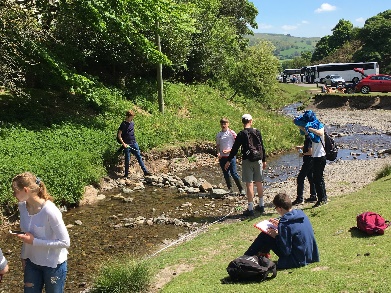 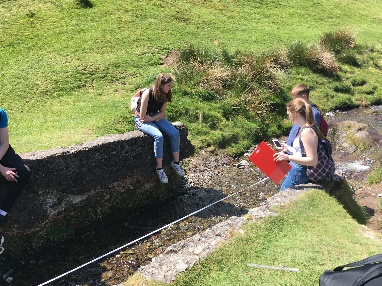 Rock lines along sites 3-5. 
Aimed to slow the river down in order to reduce the risk offlooding in Church Stretton.
The velocity was affected greatly especially at the lower sites due to the intervals of the lines being greater making the velocity results not fully match the BM.
Rocks can be moved especially during floods so not permanent.
Old concrete bridge remains of the walls at site 3.
Narrowed the river and prevented the sides getting eroded so the width was set.
Due t it being upstream it didn’t affect the results too much so the results still represented the Bradshaw model.
Human intervention
Small weir at site 4.
Velocity control structurewhich cannot be altered does slow the river down but doesn’t trap sediment as much as the rock lines.
Straightening and narrowingof the river between site 3 and 4 at the visitors centre.
Width and depth here do notmatch the BM as the channelhas been artificially changed. This would also have an affect on the velocity of the river.
WHAT
WHERE
HOW
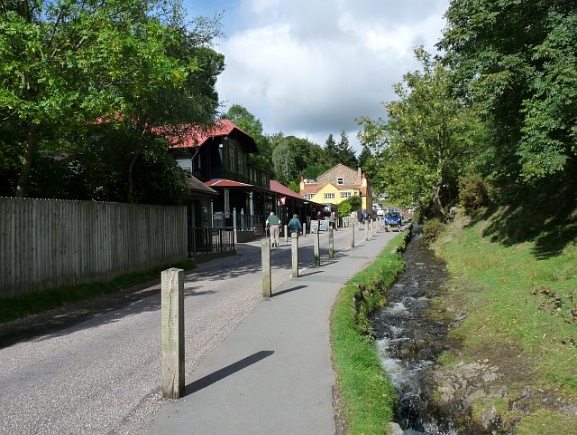 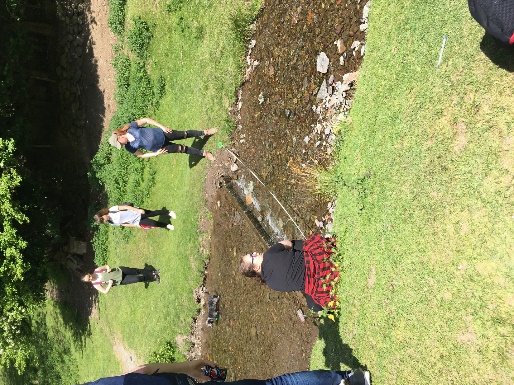 Evaluation How did methods affect the results and therefore the conclusion?